현대 일본은 어떻게 발전해 갔을까?
일 본 근 현 대 사 5 조
1부
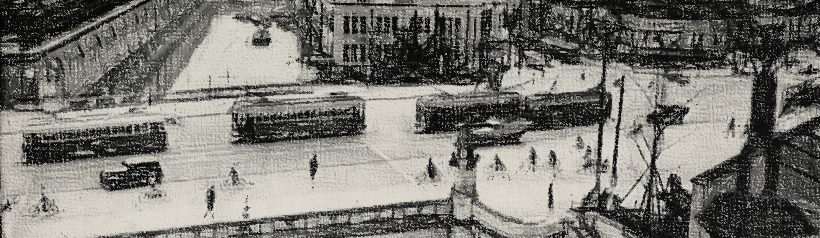 PART 1
1945~1960년대
일본
발표자 산업경영공학과 박승우
1945~1960년대
전쟁 직후의 일본
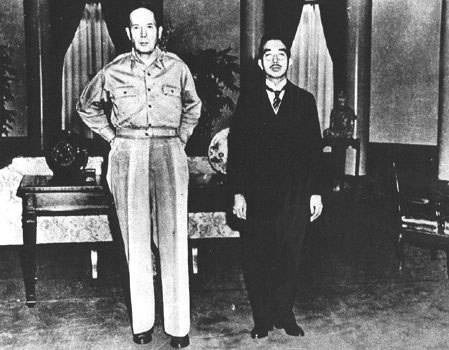 1946년 일본 신헌법 공포
1945년 부터 1952년 까지 미군정
1
1
신헌법 제정
미군정
1945~1960년대
정치
전면적 정치 개혁
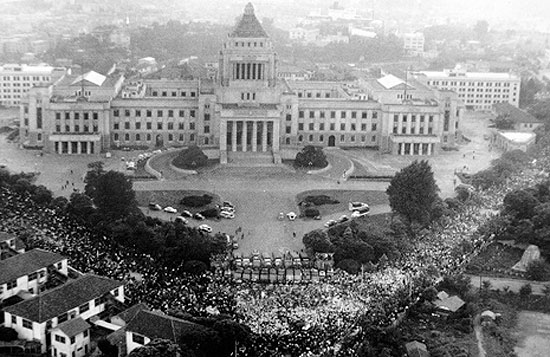 행정기구 개혁
지방 자치법 제정
의원 내각제의 확립
3
사법
2
행정
지방 분권에 이념하여 지방자치 제도를 규정
내무성, 육군성, 해군성 폐지
입법
1
1
1
탄압기구였던 경찰제도 개편
2
관리제도가 공무원제도로 개편
3
4
4
[일본 국회의사당]
1945~1960년대
경제
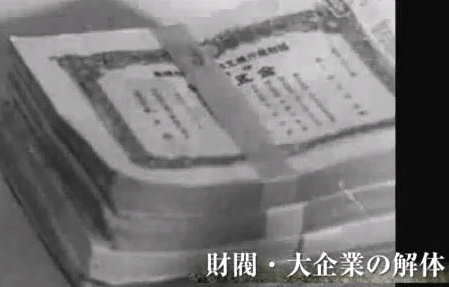 재벌 해체
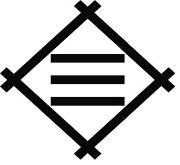 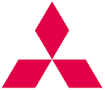 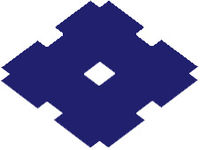 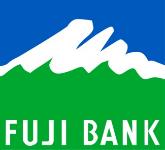 재벌
三井(미쓰이)
1
三菱(미쓰비시)
2
노동개혁
23개의 재벌해체
住友(스미토모)
安田(야스다)
3
4
근대적 노동행정 체계가 도입되고 근대적 노사관계제도가 확립
노동개혁
1945~1960년대
경제
농지개혁
농지개혁을 통해 모든 부재지주의 땅은 몰수되었고 재촌지우의 토지소유도 엄격히 제한함.
1
농민에 대한 토지양도는 유상 이었지만 가격이 낮게 책정되어 실질적으로는 무상양도에 가까웠음.
2
결과
농업 생산력 향상과 농업경영 근대화에 기여함
전농지면적 에서 자작농이 차지하는 비율이 크게 늘어남
3
기생충 지주의 토지 몰수
1945~1960년대
사회
이에(家)제도 폐지
교육
가족생활에서 개인의 존엄과 호주 중심에서 “부부중심”의 가족 단위가 형성되었다.
교육의 민주화가 이루어지고 교육 기회가 개방 됨으로써 고등학교 및 대학의 잔학률이 크게 상승
에도시대에 발달한 무사계급의 가부장적인 가족제도를 기반하여 메이지민법에 의한 채용
이에(家)를  통괄하는 호주의 권한에 의해 친족의 권리가 희생될 측면이 있기 때문에 폐지
1
1
1
1
교육칙어 폐지
1
중앙집권적 교육행정 에서지방분권적인 교육행정으로 바뀜
2
평등
참정권이 부여되고 법 앞의 평등이 보장됨
6 . 3 . 3 학기제 도입
3
여성에게 참정권이 부여
교육 개편
채용
폐지
결과
결과
1945~1960년대
문화
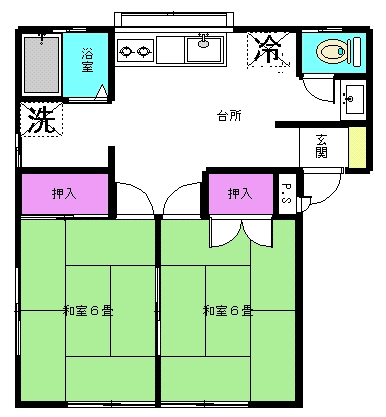 단지(團地, だんち)
1955~1960년대 초, 도쿄로 인구가 유입되면서 주택에 대한 수요가 상승
일본주택 공단이 개발 · 공급한 2DK
좁은 땅을 이용한 공동주택 보급으로 전후 주택 사정을 해결
1
1
1
수요 증가
대안
결과
1945~1960년대
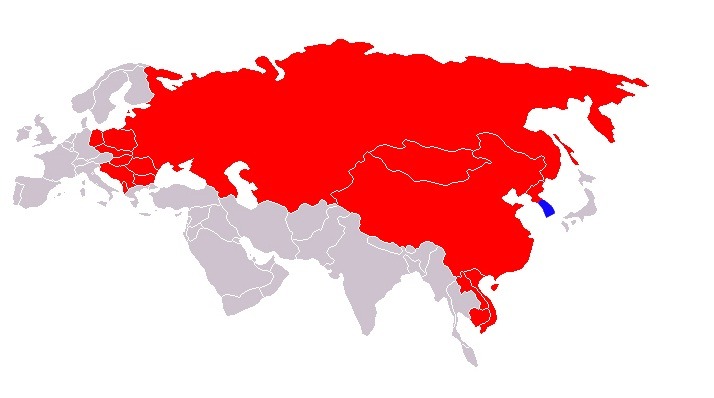 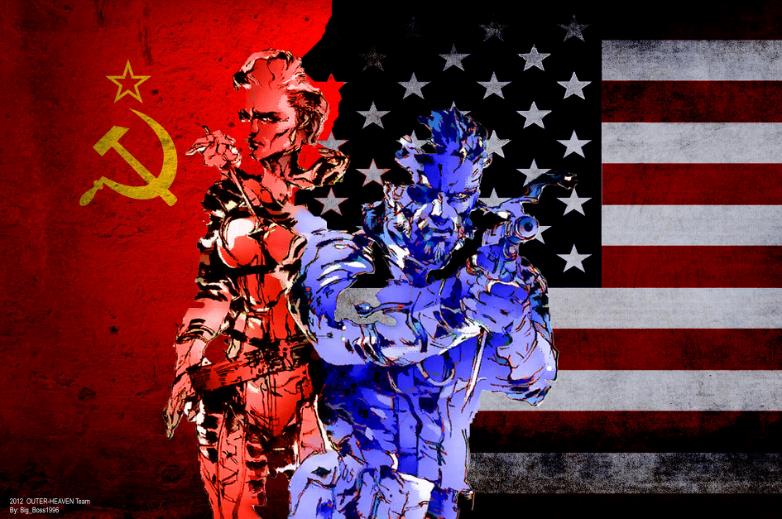 전후개혁의 역행
역코스 정책
공산주의에 대항하기 위해 미국은 일본의 비군사화와 민주화라는 초기 점령정책에서 일본의 재무장화와 경제부흥 쪽 으로 전후개혁 방향을 급선회
1945~1960년대
문화
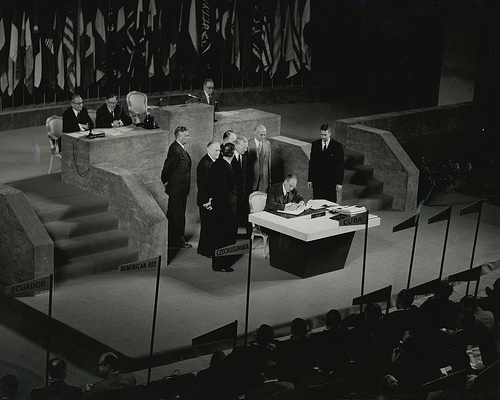 일본의 배상문제
샌프란시스코 평화조약
재일미군 4개 사단이 한국으로 이동으로 생긴 공백 발생
장래  일본육군(경비대)의 기초로 삼고자 함  추후 보안청설치
54년 보안대와 경비대를 모태로 자위대가 출범
1
1
1
전쟁에 대한 죄를 포함하고 있지 않음
1
단지 전쟁상태가 끝난 것만을 선언
2
특별히 정해진 것을 빼고는 배상청거권을 포기한다고 선언
3
자위대의 출범
한국전쟁 발발
경찰예비대 창설
자위대 출범
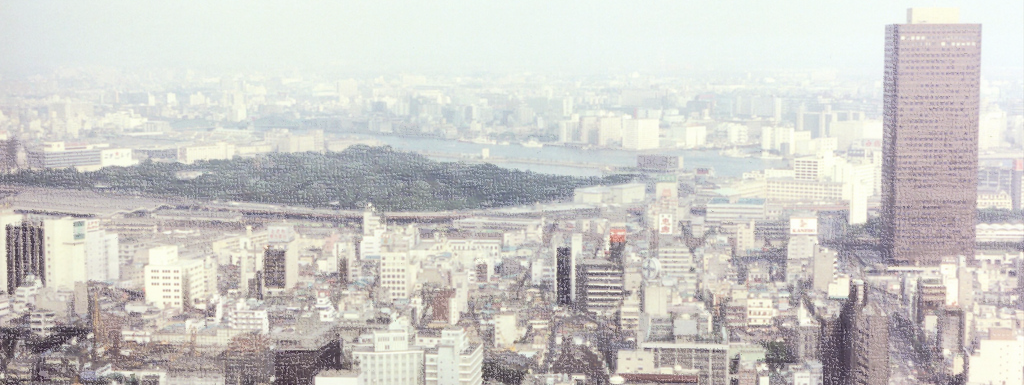 PART 2
1970년대
일본
발표자 경영학과 이석현
1970년대
일본
1970년대 서울
1970년대 도쿄
1970년대
정치
종전 후 대외 상황
1951. 9. 8
1952. 4. 28
2
3
4
1
2
3
4
1
52개 연합국과 일본간 서명
대일평화조약 발효와 함께 독립된 조약
일본 유사시 미군의 참전과 일본내 주둔
일본 내 기지를 제 3국에 대여할 시 미국 동의 요구
이후 개정을 통해 불평등 조항 삭제
한반도 독립 승인/일본의 모든 권리 포기
대일평화조약
해외 일본 자산 차압
미일안전보장조약
일본의 개별적/집단적 자위권 승인
1970년대
정치
대일평화조약
1970년대
정치
양당 정치의 성립
진보계
보수계
일본사회당
좌파
자유당
우파
민주당
VS
2
1
55년 체제
1.5정당 시스템
사회당과 자민당의 대립구도
의회 내 자민당 의석 과반수
통합 일본사회당
자유민주당
1970년대
정치
다당제 정당시스템 형성
중도노선 지향
사회당의 우파 탈당
기존 일본 정당
미일 동맹관계 거부
미일안전보장조약 개정
미일 동맹관계 강화
미일안전보장조약 개정 반대
경찰력 확대
2
2
3
1
1
1
1
1
VS
2
1
사회당
자민당
공명당
민사당
공산당
1970년대까지 자민당 집권
사회문제 발생
진보
보수
경제발전 및 기업 위주 정책
주택문제, 공해 및 오염문제, 지가급등문제
1970년대
정치
록히드 사건과 자민당의 몰락
1976년
록히드사건
일본의 고관이 미국 군수업체 록히드사로부터 뇌물을 수수한 사건
결과
정치/경제구조의 부패 폭로
1
보수정치 위기
2
경과
원인
신 자유클럽 결성
자민당 지지율 감소
3
4
정치가/고급관료/대기업의 정경유착
마루베니/젠니구 등 간부 체포
1
다나카 카쿠에이 전 수상 체포
2
자민당 세력 약화
1970년대
경제
제조업 중심의 고도성장
245.36
152.21
프랑스GDP
영국GDP
일본GDP
(단위:조엔)
75.15
33.67
명목GDP
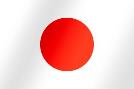 16.66
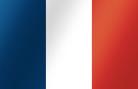 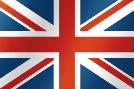 1955~60
1961~65
1966~70
1971~75
1976~80
2
3
1
세계 최고의 철강 생산
세계 최고의 자동차 산업
다양한 분야의 제조업 육성
피아노/자전거/스키용구/설상자동차/도자기
세계 대형 용광로 22대 중 14대 보유
450만대 수출, 미국내 200만대 판매
영국GDP
1970년대
경제
석유위기와 인플레이션
360
(단위:엔/달러)
고정환율제
환율
308
변동환율제
재정 지출 확대
엔화 가치 절상
국제 1차 상품 가격 급등
제 4차 중동전쟁
단기적 불황
1945~1969
1970년대
수입품 가격 상승/국제수지 적자/소비자 물가지수 상승
통화공급량 증가
가격경쟁력 악화/수출감소
소련의 곡물 대량 구입
긴축정책
국내수요 감소
설비투자 감소
인플레이션 발생
1970년대
사회
고령화 심화
7
(단위:%)
고령화사회
노인인구
14
고령사회
60세 정년제 도입
1970
1994
2
3
1
1960년대 이전, 노사의 자주적 노력 촉구
1972년, 정부차원 정년연장 제도
정년연장 장려금 지원
행정지도
경기 침체
국가재정 부담
노인문제
저축/투자 감소, 노동력 부족
연금 증가, 복지증대
노인빈곤/질병/소외
1970년대
사회
아이누 문제
아이누차별
아이누
홋카이도의 선주민족으로서 오랜기간 언어와 문화를 지키며 민족적 독자성을 유지해 옴
아이누 전통 생활 풍습 차별/금지
강제이주, 사냥/벌목 금지
농업 전환 강요
주체성 회복 움직임
국가의 민족말살
아이누 문제 관심
강제동화
일방적으로 일본에 편입
1970년대
사회
아이누 민족
1970년대
문화
영화
핑크영화
로망포르노
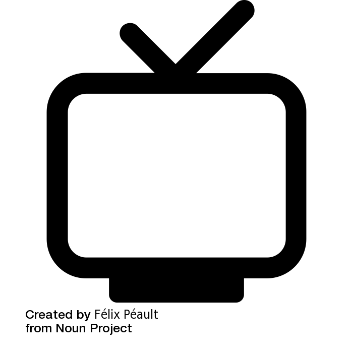 제작비용 저렴
짧은 제작기간
메이저 영화사의 경영합리화 노력
닛카츠 노동조합원 중심
저예산, 우수한 기술력 바탕 고품질 영화
남녀의 정사
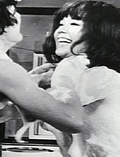 영화산업 침체
TV 보급
젖은입술 (1972)
1970년대
문화
여가문화
가라오케
파친코
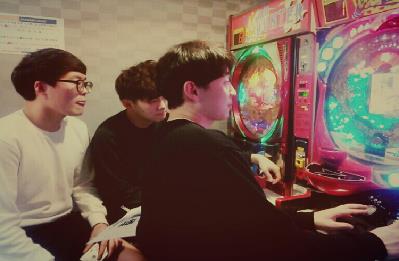 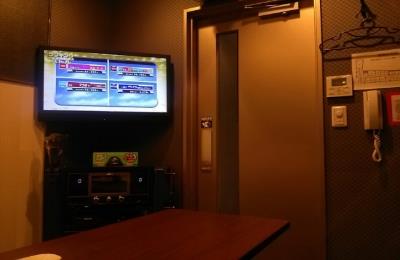 가라(거짓) 오케스트라의 약어
1972년 프로 반주용 테이프 사용
1970년대 후반 가정용 제품
쇠구슬을 구멍에 넣어 점수를 얻는 게임
사행성, 도박성
1972년, 개정풍속영업법안요강시안
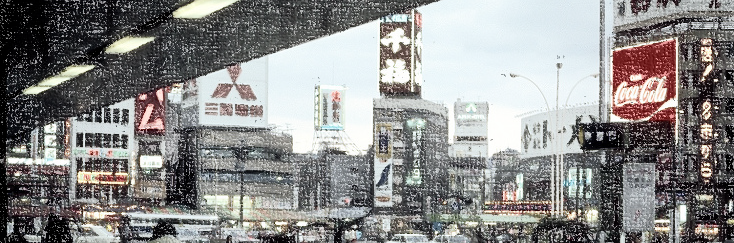 PART 3
1980년대
일본
발표자 경영학과 이다솜
1980년대
정치
자민당의 파벌정치
결과
요시다 내각 말기 전쟁 전의 정치가 공직 추방에서 해제되었을 때 시작됨.
1
1980년대 이후 자민당 정치 부패와 금권 정치에 대해 비판 여론이 높아짐
1
이케다 이후 파벌은 조직 자체로 존속, 계승
2
국민들의 정치개혁 요구 거세짐
2
2
3
1980년대 4개의 거대 파벌의 소규모 파벌을 포함한 ‘4개 사단, 1개 연대’라 불리는 자민당 파벌지도가 형성됨.
3
2
1
자민당 파벌 해체
3
전개
일반적 형태와 다른 파벌
부정적 측면과 긍정적 측면 공존
강력한 지도자 중심으로 형성된 의원집단
수평적  의사소통 방해,  자금 조달, 조직력에서는 정당을 능가함
1980년대
정치
리쿠르트 코스모스 사건
1988년
리쿠르트사건
일본 최대의 정치 스캔들. 당시 다케시다 수상과 미야자와 대장상 등 각료 3명의 사임으로 정계와 재계를 뒤 흔든 사건
결과
1
영향
원인
개요
미공개 주식을 양도해 부당이익을 보게해 뇌물을 양도한 부정부패
1
일본 정계의 정경유착을 끊으려는 움직임이 활발
1998년  6월 – 리쿠르트 주식양도 의혹  최초 제기
2
1989년 2월-에조에 히로마사 리쿠르트 회장 구속
1
정치자금 규정법 개정이 잇따름
2
3
1989년 4월-다케시마 노보루 내각 퇴진, 나카소네 야스히로 전 총리 자민당 탈당
1980년대
경제
거품경제
1985년~1991년
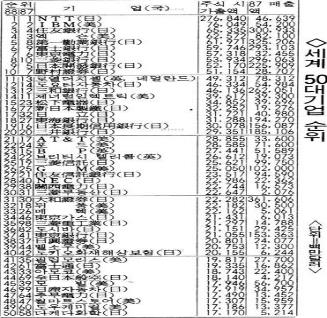 거품경제
1985년 부터 1991년 까지 일본의 비 정상적인 자산가치  상승 현상을 말함.
원인
금리 인하와 저 출산 고령화로 인한 인구절벽을 앞두고 장년층 인구 수가 최고조에 이르고 노후를 준비하려는 장년층들이 자산시장으로 몰린 것이 맞물려 거품을 형성
1
일본 기업의 성황
1988년 주식 시가 총액 기준 세계 50대  기업 순위의 대부분이 일본기업
1980년대
경제
> 거품경제를 잘 나타내는 1980년 대 일본 코카콜라 CF
1980년대
경제
> 같은 해  일본 코카콜라cf를 카피한 한국 광고
1980년대
경제
주식거품과 부동산 거품
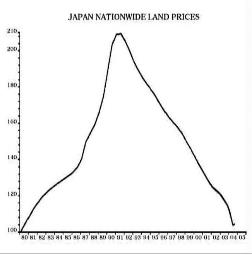 주식 거품
부동산 거품
정부에서 은행 금리를 대폭 조정함
이는 은행들의 대출폭풍을 가져오게 됨
일본 기업 수준을  부실하게 만드는 한 원인이 됨
부동산 가격 급등
투자자들이 부동산을 계속 구입
은행의 돈들이 부동산 투자와 주식투자 자금으로 지속적으로 대출
1
2
3
플라자 합의
엔화 가치 상승
거품경제 발생
1985년 G5 재무장관들이 외환시장의 개입으로 인하여 발생한 달러화 강세를 시정하기로 결의한 조치
플라자 합의로 엔화가치가 상승하면서 일본의  달러 GDP와 구매력이 급증
부동산과 주식 시장 정책으로 거품경제 발생
1980년대
경제
거품경제 이야기
1980년대
사회
고령화와 인구감소
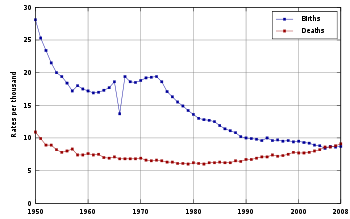 인구 감소
노동자 부족
1980년대 출생률이 크게 떨어짐
1980년 후반 인구고령화로 인해 젊은 노동자  부족현상 발생
2
1
정부 정책
인구 감소
참고.1950 년 이후 일본의 출생률과 사망률
요양원, 보육시설 등 사회생활에 걸쳐 긴 수명에 대한 대책을 세움
1980년대 인구가 크게 떨어짐
1980년대
사회
소비 형태
국내
해외
부동산 매입이 해외로 까지 진출
일본인들의 세계 명화 매입 증가
해외에서도 일본문화의 영향을 받은 영화가 등장
1988년 소련을 제치고 세계 2위 경제대국 타이틀 달성
외제차 수입이 급증
프리터 유행
테마 파크도 많이 만들어짐(이로 인해 도쿄 디즈니랜드가 흥한 배경이 됨
도시권에서 개발할 돈이  남아 돌다 보니  지방에서도  수준 높은 문화인프라 확충
거품 붕괴 후 파산
해외 투자 덕분에 지속적으로 투자수익을 얻을 수 있게 됨
1980년대
사회
오노우에 누이 사건
오노우에 누이
결과
레스토랑 여사장으로 성공한 입지전적인 인물
일본산업은행으로 부터 10억원의 채권을 구매한 것을 계기로 증권에 손을 대기 시작
가짜 예금증서로 첫 대출을 받은 것이 드러나면서 거품붕괴 이후 파산을 하고 경찰에 체포되었고 관련 은행 2곳이 도산함
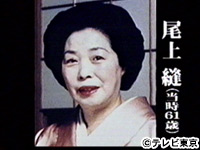 두꺼비 의식으로 주식 거래
거품 붕괴 이후 파산
대중문화
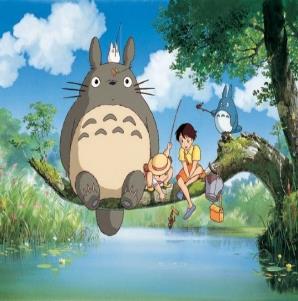 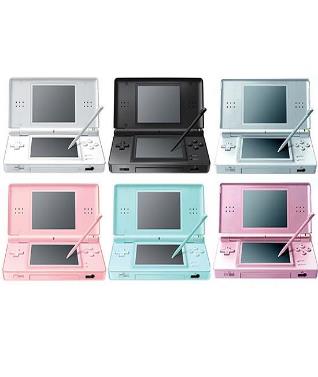 애니메이션
게임산업
대중음악
닌텐도 64, 소니 플레이스테이션 등 게입산업 활발
지브리 스튜디오 설립
버블 시기에 수요가 늘어나  일본 서브컬쳐의 르네상스 시기를 맞이함
일본 아이돌이 발전
80년 대 후반 아이돌이 성황하며 영화나 드라마까지 진출
1980년대
문화
집단주의 문화
집단주의
농경민족이라는 민족성을 바탕으로 일볺사회 내부에서 형성되어 나타난 또다른 형태의 일본적 가치라 할 수 있음
의의
일본 제조업의 국제경쟁력이나 만화의 국제경쟁력이 국내의 치열한 내부 경쟁에서 확보
1
창의력을 방해하는 폐쇄적 조직문화는 이제 변화 해야 함
2
1980년 이후 표면화 된 일본병이 일본의 전통적 문화가치를 잘 보여줌
3
공동의 목표만 절대적 가치로 추구
집단 간 치열한 경쟁 유발
국가 경쟁력 확보의 실질적 기반
감사합니다